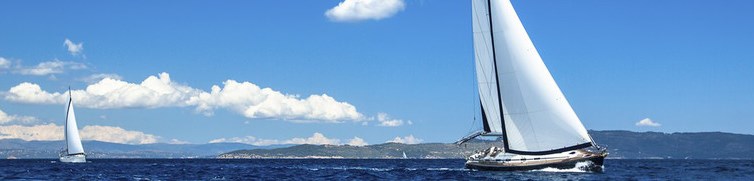 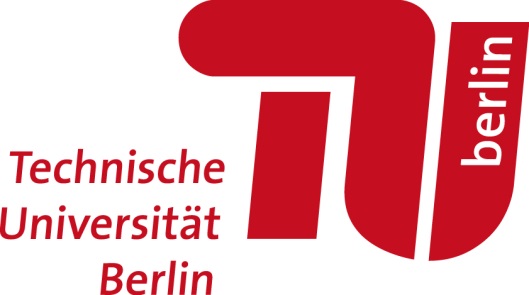 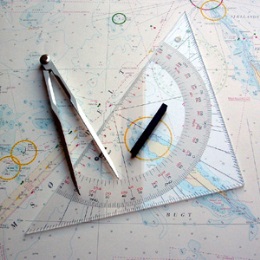 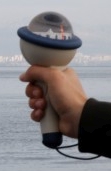 Navigation auf See mit klassischen und digitalen Medien –ein Forschungsprojekt
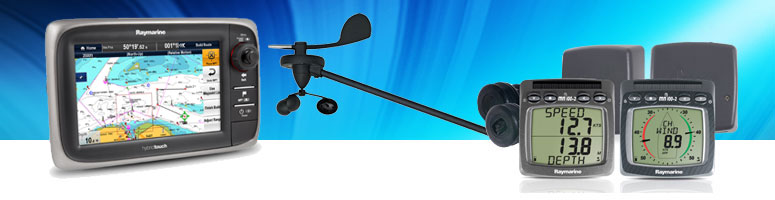 Prof. Dr. Gisela Müller-PlathFachgebiet Psychologie Neuer Medien und Methodenlehre
Institut für Psychologie und Arbeitswissenschaft
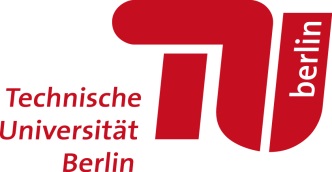 Navigation auf See mit klassischen und digitalen Medien –ein Forschungsprojekt
Yacht 9 / 2009
Warum ?
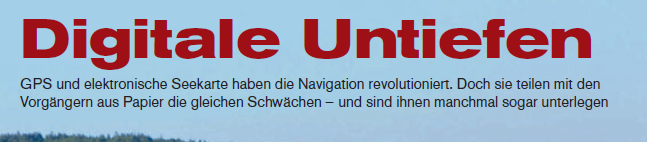 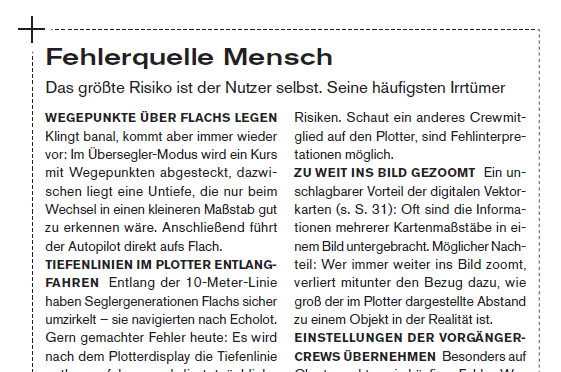 Forschungsprojekt ANeMoS  		| 	Prof. Dr. Gisela Müller-Plath 		   |	        hanseboot 2017
Seite 2
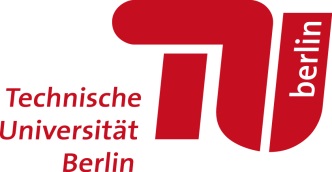 Navigation auf See mit klassischen und digitalen Medien –ein Forschungsprojekt
Kreuzer-Abteilung des DSV:Nautische Nachrichten 1 / 2015
Warum ?
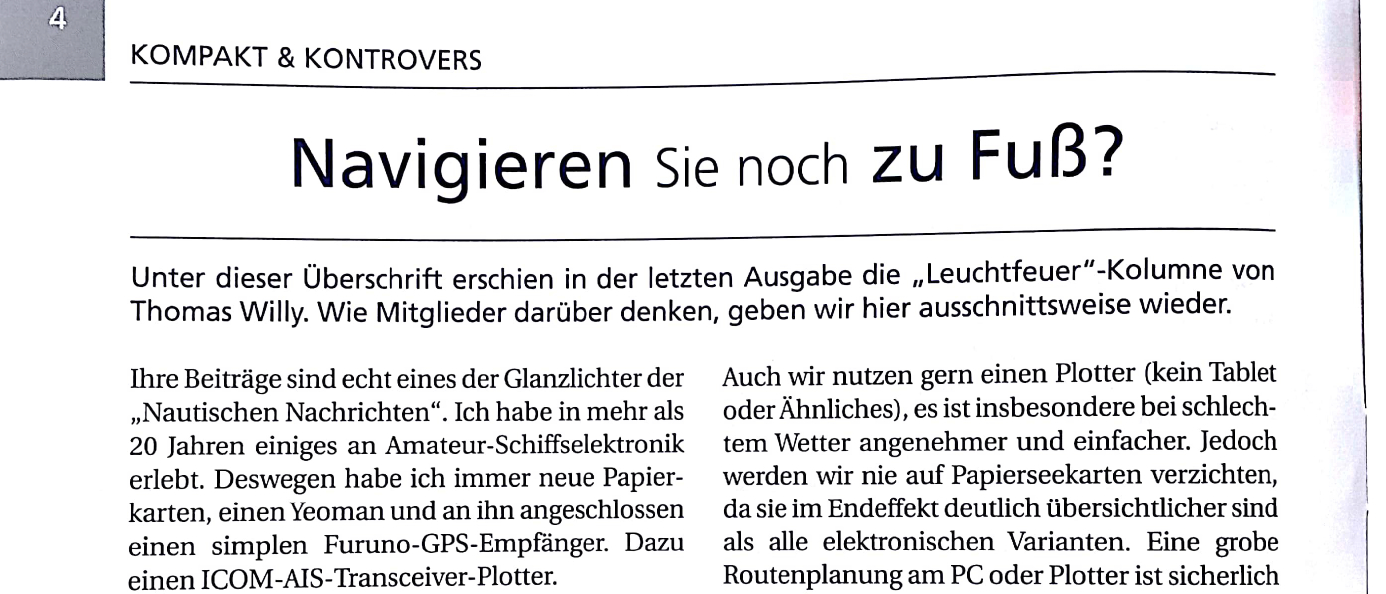 Forschungsprojekt ANeMoS  		| 	Prof. Dr. Gisela Müller-Plath 		   |	        hanseboot 2017
Seite 3
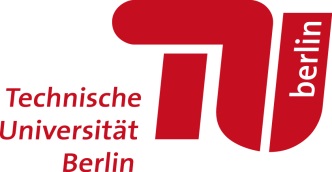 Navigation auf See mit klassischen und digitalen Medien –ein Forschungsprojekt
Warum ?
Navigation auf Sportbooten klassisch oder digital?
Kontroverse Diskussion in der Fachpresse
Human-Factors-Forschung:
Es existieren schon Untersuchungen zur Auswirkung digitaler Navigation im Straßenverkehr und bei Fußgängern
Forschungslücke: Navigation auf See
Human Factors: Zentral am IPA der TU Berlin, eigener Masterstudiengang
=>   Forschungsprojekt ANeMoS      Analyzing Use and Impact of New Media on Sailboats
Forschungsprojekt ANeMoS  		| 	Prof. Dr. Gisela Müller-Plath 		   |	        hanseboot 2017
Seite 4
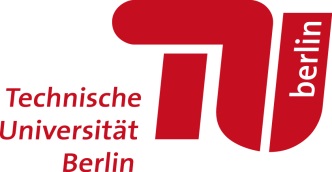 Forschungsprojekt ANeMoSAnalyzing Use and Impact of New Media on Sailboats
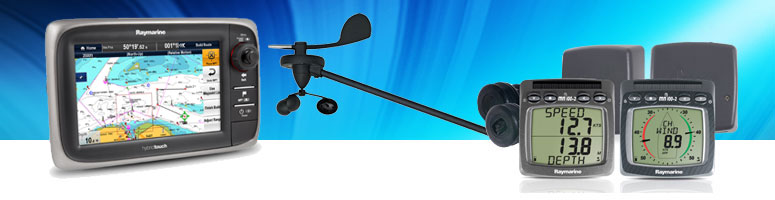 Was ?
Ziele (Human-Factors-Forschung)
Wie sollten Sportschiffer ein digitales Navigationsdisplay verwenden, um optimal zu profitieren?Probleme: Raumorientierung, Aufmerksamkeitsverteilung, Reduktion der Wahrnehmung auf den visuellen Sinn.
 Nutzungsempfehlungen für die Sportschiffer
Wie sollte ein digitales Navigationsdisplay gestaltet sein, damit die Nutzer optimal profitieren können?Probleme: Informationsmenge, Funktionsvielfalt, komplizierte Bedienung.
 Gestaltungsempfehlungen für die Hersteller
Forschungsprojekt ANeMoS  		| 	Prof. Dr. Gisela Müller-Plath 		   |	        hanseboot 2017
Seite 5
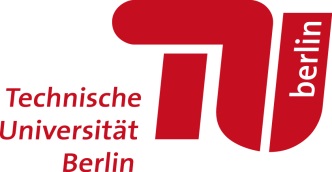 Forschungsprojekt ANeMoSAnalyzing Use and Impact of New Media on Sailboats
Standardisierte Labor- und Feldexperimente
an der TU Berlin und auf See
Wie ?
Sommer 2015
Sommer 2016
Winter 2015/16 und 2016/17
Nutzungsempfehlungen
Gestaltungsempfehlungen
Forschungsprojekt ANeMoS  		| 	Prof. Dr. Gisela Müller-Plath 		   |	        hanseboot 2017
Seite 6
Studie 1: Nutzer und Nutzungsgewohnheiten
Befragung von 114 Sportschiffern in 16 Ostseehäfen
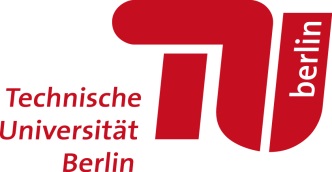 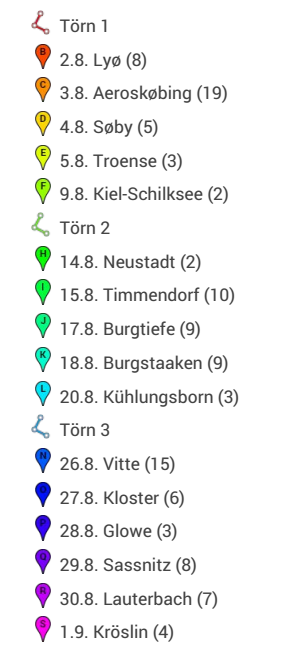 Routen und Häfen
Zielgruppe 
Schiffsführer von Segelbooten
unter deutscher Flagge, 
die am selben Tag 
als Gastlieger den Hafen angelaufen hatten.
=> 112 gültige Fragebögen
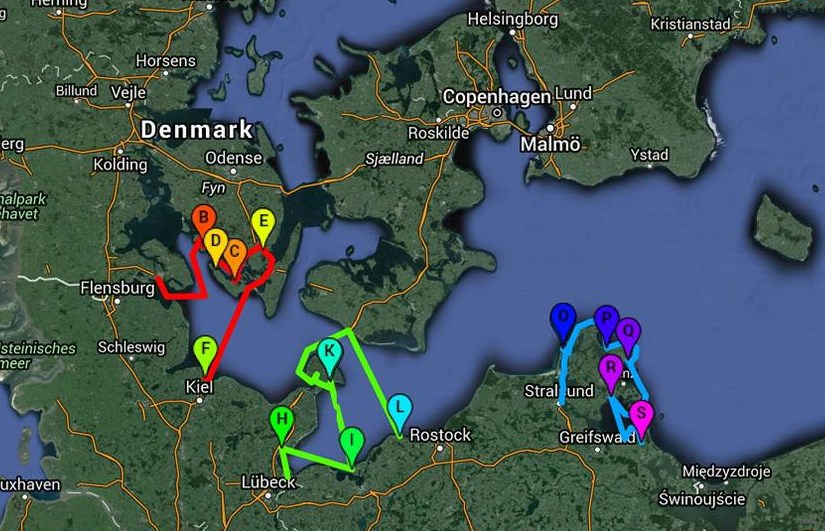 Forschungsprojekt ANeMoS  		| 	Prof. Dr. Gisela Müller-Plath 		   |	        hanseboot 2017
Seite 7
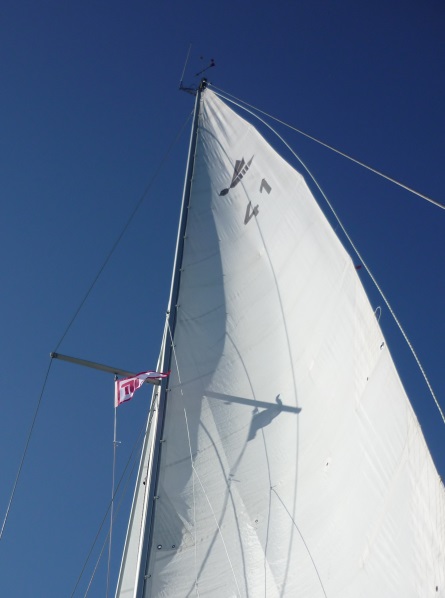 Studie 1: Nutzer und Nutzungsgewohnheiten
Befragung von 114 Sportschiffern in 16 Ostseehäfen
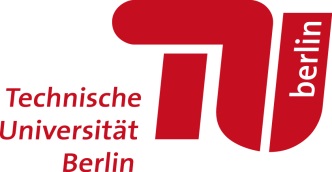 Impressionen
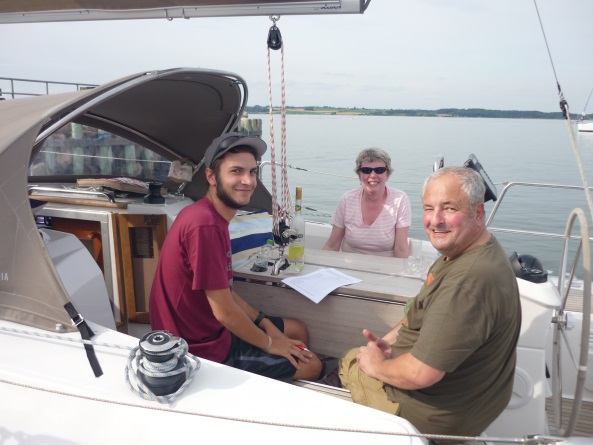 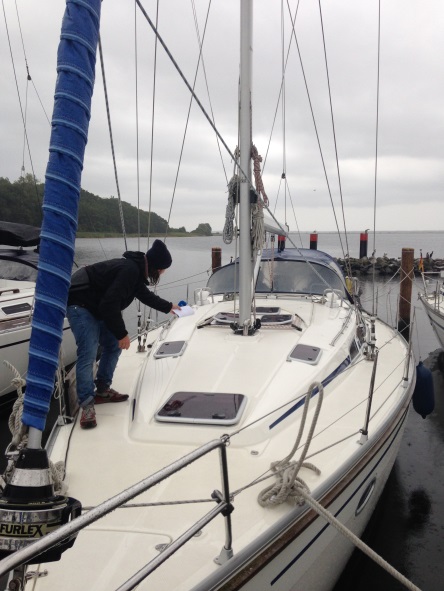 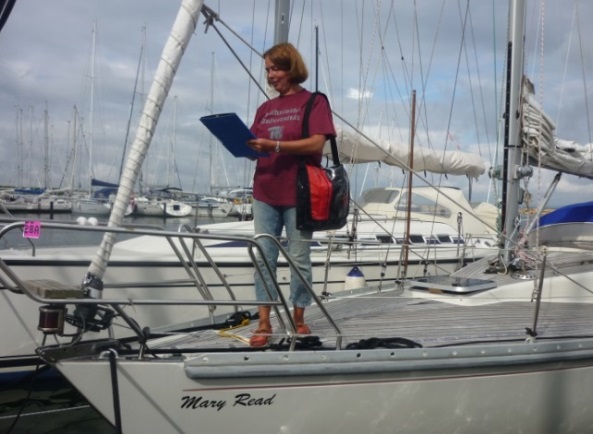 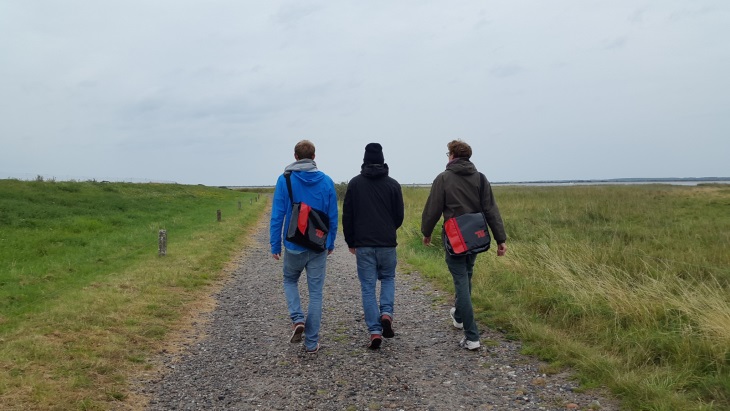 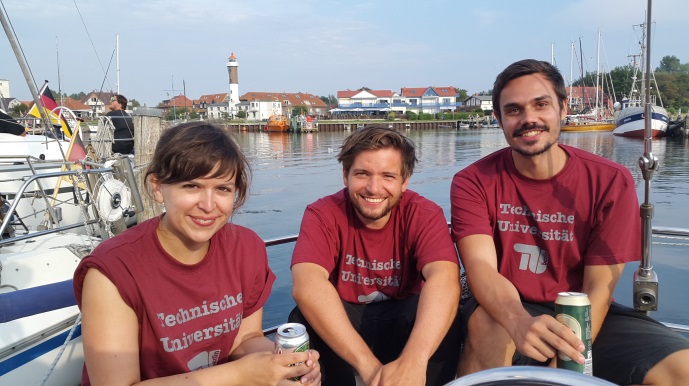 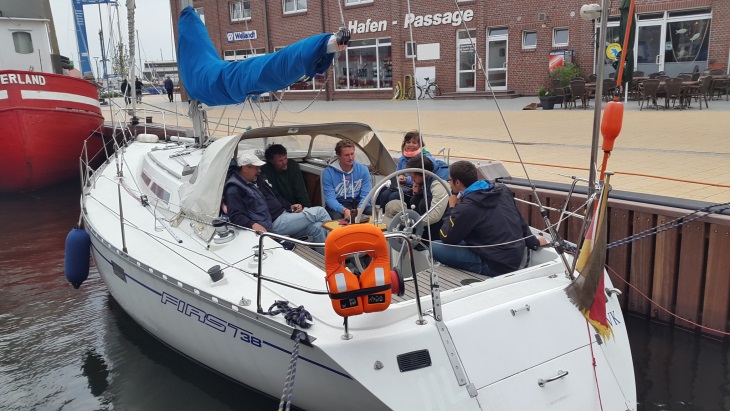 Forschungsprojekt ANeMoS  		| 	Prof. Dr. Gisela Müller-Plath 		   |	        hanseboot 2017
Seite 8
Studie 1: Nutzer und Nutzungsgewohnheiten
Befragung von 114 Sportschiffern in 16 Ostseehäfen
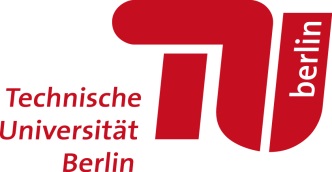 Vorhandensein und Nutzung digitaler Navigationsinstrumente
N = 112
Forschungsprojekt ANeMoS  		| 	Prof. Dr. Gisela Müller-Plath 		   |	        hanseboot 2017
Seite 9
Studie 1: Nutzer und Nutzungsgewohnheiten
Befragung von 114 Sportschiffern in 16 Ostseehäfen
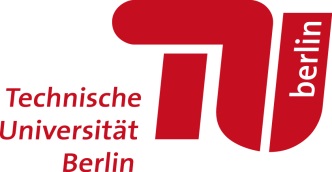 Vorhandensein und Nutzung klassischer Navigationsinstrumente
N = 112
Forschungsprojekt ANeMoS  		| 	Prof. Dr. Gisela Müller-Plath 		   |	        hanseboot 2017
Seite 10
Studie 1: Nutzer und Nutzungsgewohnheiten
Befragung von 114 Sportschiffern in 16 Ostseehäfen
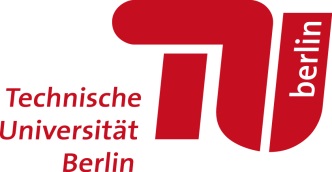 Wie haben Sie heute Ihren Plotter bzw. Tablet und Ihre Papierseekarten verwendet?
Ist dieses Vorgehen typisch für Ihren diesjährigen Törn? 
„Ja, typisch“ (87%)
N = 104
Forschungsprojekt ANeMoS  		| 	Prof. Dr. Gisela Müller-Plath 		   |	        hanseboot 2017
Seite 11
Studie 1: Nutzer und Nutzungsgewohnheiten
Befragung von 114 Sportschiffern in 16 Ostseehäfen
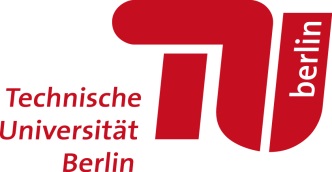 Wie haben Sie heute Ihren Plotter bzw. Tablet verwendet (sofern vorhanden) ?
Ist dieses Vorgehen typisch für Ihren diesjährigen Törn? 
„Ja, typisch“ (87%)
N = 71
75% der Charterer, die den Plotter als primäres Navigationsmedium nutzen, machen keine Eintragungen in ihn.
Forschungsprojekt ANeMoS  		| 	Prof. Dr. Gisela Müller-Plath 		   |	        hanseboot 2017
Seite 12
Studie 1: Nutzer und Nutzungsgewohnheiten
Befragung von 114 Sportschiffern in 16 Ostseehäfen
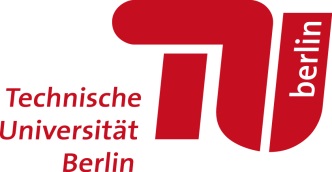 Abschließend interessieren wir uns für Ihrepersönliche Meinung zur Medienentwicklung im Segelsport!
?
N = 88
Forschungsprojekt ANeMoS  		| 	Prof. Dr. Gisela Müller-Plath 		   |	        hanseboot 2017
Seite 13
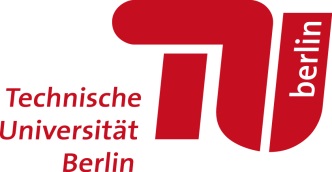 Standardisierte Labor- und Feldexperimente
an der TU Berlin und auf See
Sommer 2015
Sommer 2016
Winter 2015/16 Sommer 2017
Nutzungsempfehlungen
Gestaltungsempfehlungen
Forschungsprojekt ANeMoS  		| 	Prof. Dr. Gisela Müller-Plath 		   |	        hanseboot 2017
Seite 14
Studie 2: Raumorientierung beim Navigieren
Feldexperiment auf See: Gewässer um Rügen, August 2016
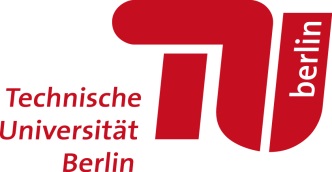 Probanden 
12 Fahrtensegler aus dem deutschsprachigem Raum (11 Männer, 1 Frau)
Alter 33 – 68 Jahre
Segeln seit 4 – 50 Jahren
Zurückgelegte Seemeilen: 500 – 30.000 
Klassische Navigation: 0 – 40 Jahre; aktuell aktive Nutzung: 8 Pbn
Digitale Navigation: 0 – 12 Jahre; aktuell aktive Nutzung: 5 Pbn
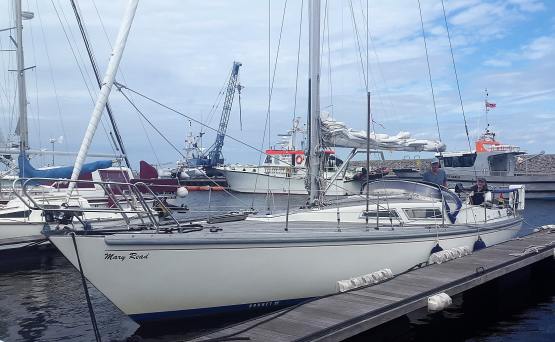 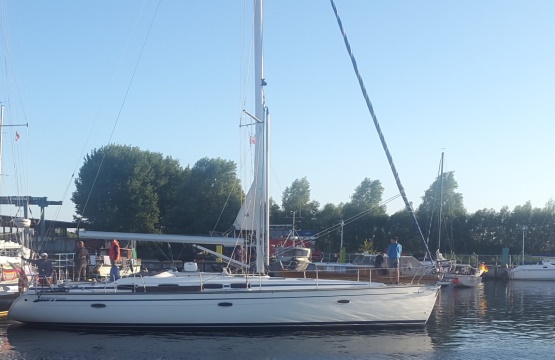 Segelyacht Mary Read, Hornet 32
Segelyacht Juwel, Bavaria 46
Forschungsprojekt ANeMoS  		| 	Prof. Dr. Gisela Müller-Plath 		   |	        hanseboot 2017
Seite 15
Studie 2: Raumorientierung beim Navigieren
Feldexperiment auf See: Gewässer um Rügen, August 2016
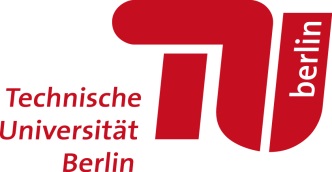 Versuchsstrecken 
küstennahe Gewässer (immer Landsicht)
Länge 7 – 19 sm 
Wetter
Wind 1 – 21 kn (1 – 5 Bft)
Bedeckung 0 – 100%
Temperatur 18 – 29° C
Unter Segel: 7/12, unter Motor 5/12 Strecken
Forschungsprojekt ANeMoS  		| 	Prof. Dr. Gisela Müller-Plath 		   |	        hanseboot 2017
Seite 16
Studie 2: Raumorientierung beim Navigieren
Feldexperiment auf See: Gewässer um Rügen, August 2016
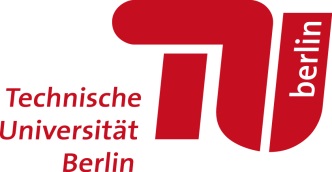 Ablauf 
Jede Crew besteht aus
Skipper(in), 2 Studenten, 2 Probanden (Pb)
Jede Crew fährt 3 Tage
Tag 1: Pb 1 navigiert klassisch, Pb 2 digital
Tag 2: Pb 1 navigiert digital, Pb 2 klassisch
(Tag 3: Segeln mit Blickmessung)
Datenerhebung an Tag 1 und 2:
Unterwegs zweimal: Situationsbewusstsein (unerwartet, 11 Fragen)
Am Ende: „kognitive Karte“ (Freihandzeichnung, 5 Stichpunkte)
Strukturiertes Interview
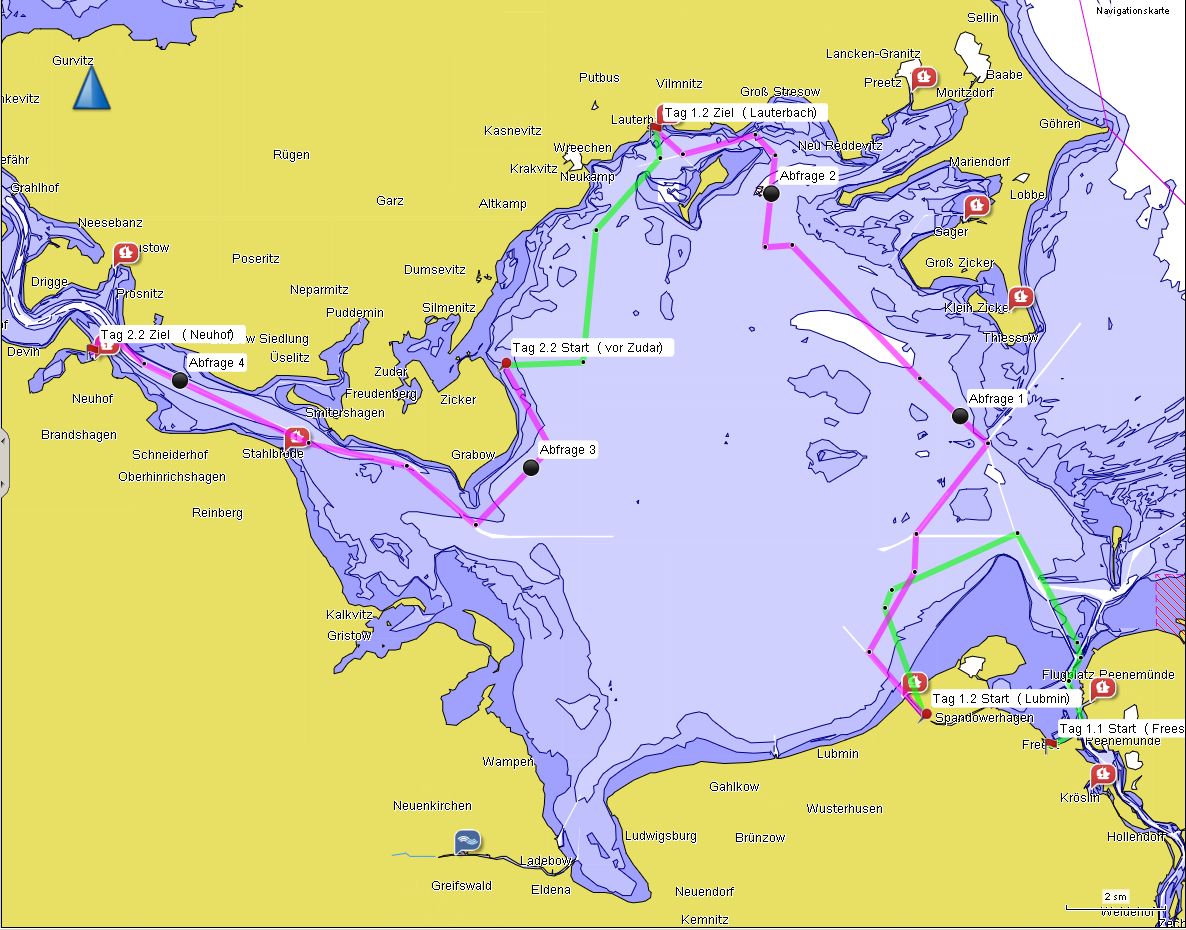 Forschungsprojekt ANeMoS  		| 	Prof. Dr. Gisela Müller-Plath 		   |	        hanseboot 2017
Seite 17
Studie 2: Raumorientierung beim Navigieren
Feldexperiment auf See: Gewässer um Rügen, August 2016
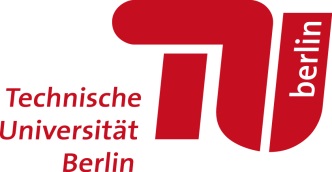 Ablauf 
Jede Crew besteht aus
Skipper(in), 2 Studenten, 2 Probanden (Pb)
Jede Crew fährt 3 Tage
Tag 1: Pb 1 navigiert klassisch, Pb 2 digital
Tag 2: Pb 1 navigiert digital, Pb 2 klassisch
(Tag 3: Segeln mit Blickmessung)
Datenerhebung an Tag 1 und 2:
Unterwegs zweimal: Situationsbewusstsein (unerwartet, 11 Fragen)
Am Ende: „kognitive Karte“ (Freihandzeichnung, 5 Stichpunkte)
Strukturiertes Interview
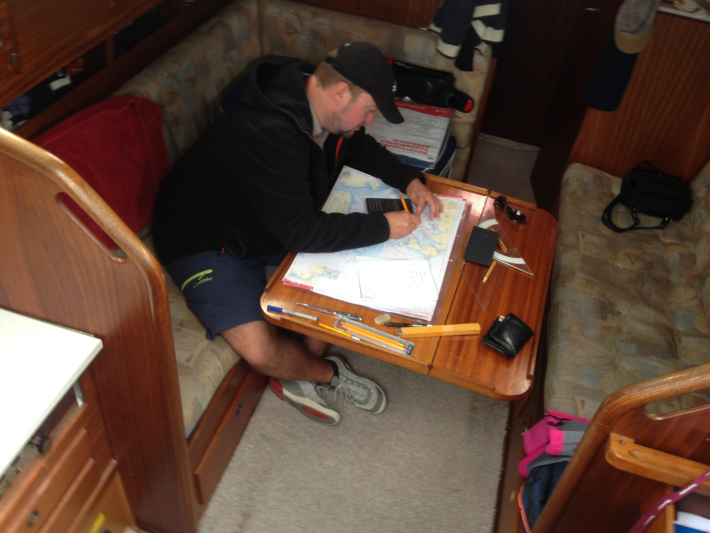 Routenplanung
digital
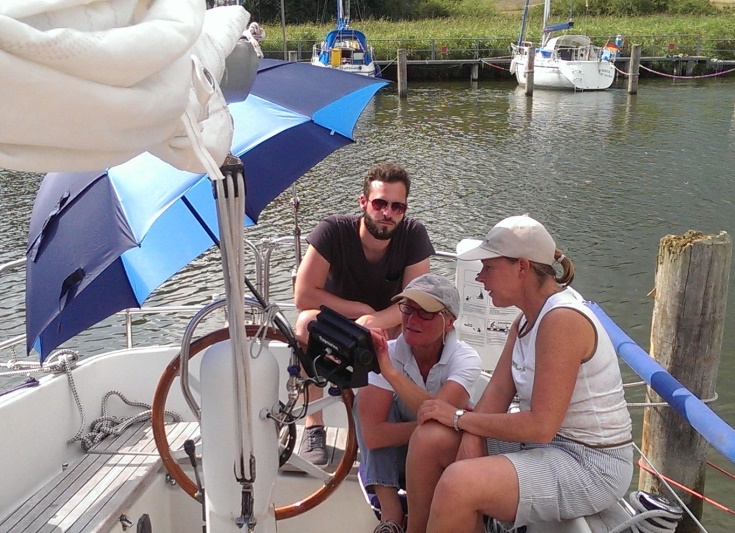 Routenplanung 
klassisch
Forschungsprojekt ANeMoS  		| 	Prof. Dr. Gisela Müller-Plath 		   |	        hanseboot 2017
Seite 18
Studie 2: Raumorientierung beim Navigieren
Feldexperiment auf See: Gewässer um Rügen, August 2016
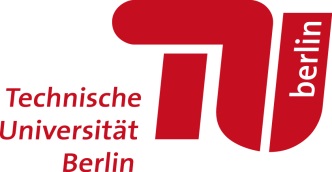 Ablauf 
Jede Crew besteht aus
Skipper(in), 2 Studenten, 2 Probanden (Pb)
Jede Crew fährt 3 Tage
Tag 1: Pb 1 navigiert klassisch, Pb 2 digital
Tag 2: Pb 1 navigiert digital, Pb 2 klassisch
(Tag 3: Segeln mit Blickmessung)
Datenerhebung an Tag 1 und 2:
Unterwegs zweimal: Situationsbewusstsein (unerwartet, 11 Fragen)
Am Ende: „kognitive Karte“ (Freihandzeichnung, 5 Stichpunkte)
Strukturiertes Interview
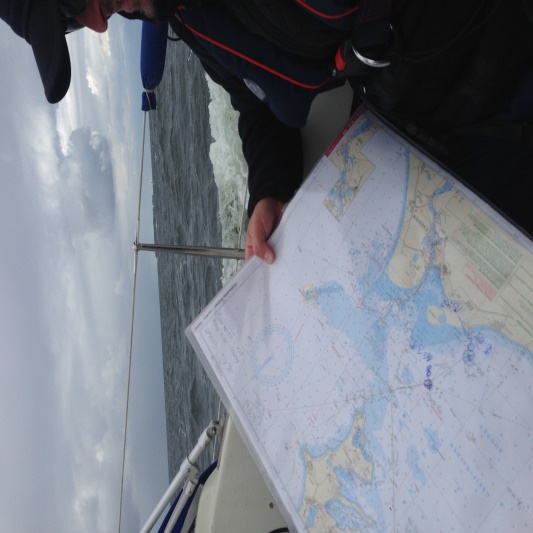 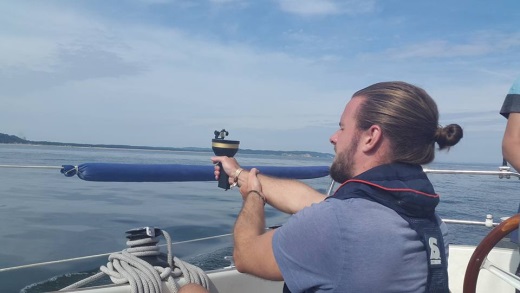 Navigation 
digital
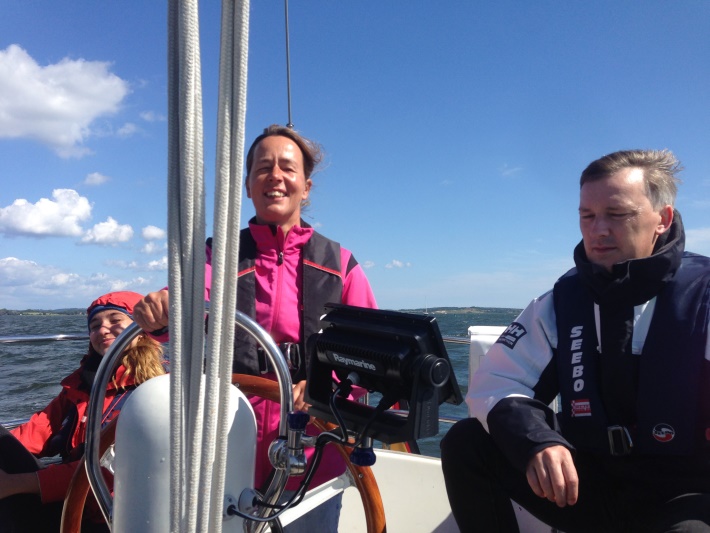 Navigation 
klassisch
Forschungsprojekt ANeMoS  		| 	Prof. Dr. Gisela Müller-Plath 		   |	        hanseboot 2017
Seite 19
Studie 2: Raumorientierung beim Navigieren
Feldexperiment auf See: Gewässer um Rügen, August 2016
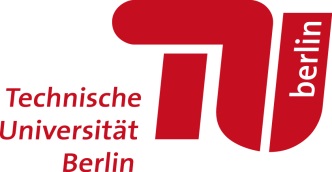 Ablauf 
Jede Crew besteht aus
Skipper(in), 2 Studenten, 2 Probanden (Pb)
Jede Crew fährt 3 Tage
Tag 1: Pb 1 navigiert klassisch, Pb 2 digital
Tag 2: Pb 1 navigiert digital, Pb 2 klassisch
(Tag 3: Segeln mit Blickmessung)
Datenerhebung an Tag 1 und 2:
Unterwegs zweimal: Situationsbewusstsein (unerwartet, 11 Fragen)
Am Ende: „kognitive Karte“ (Freihandzeichnung, 5 Stichpunkte)
Strukturiertes Interview
Unterwegs zweimal: Situationsbewusstsein:
      Beide Pbn werden unerwartet unter Deck gebeten
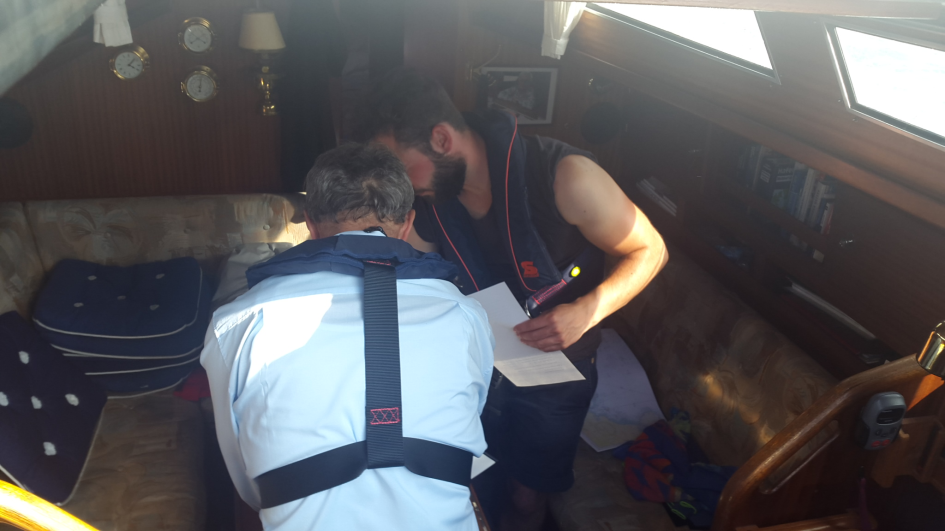 Forschungsprojekt ANeMoS  		| 	Prof. Dr. Gisela Müller-Plath 		   |	        hanseboot 2017
Seite 20
Studie 2: Raumorientierung beim Navigieren
Feldexperiment auf See: Gewässer um Rügen, August 2016
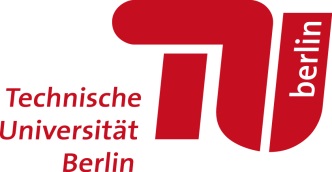 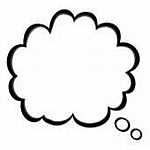 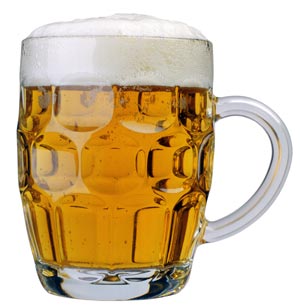 Ablauf 
Jede Crew besteht aus
Skipper(in), 2 Studenten, 2 Probanden (Pb)
Jede Crew fährt 3 Tage
Tag 1: Pb 1 navigiert klassisch, Pb 2 digital
Tag 2: Pb 1 navigiert digital, Pb 2 klassisch
(Tag 3: Segeln mit Blickmessung)
Datenerhebung an Tag 1 und 2:
Unterwegs zweimal: Situationsbewusstsein (unerwartet, 11 Fragen)
Am Ende: „kognitive Karte“ (Freihandzeichnung, 5 Stichpunkte)
Strukturiertes Interview
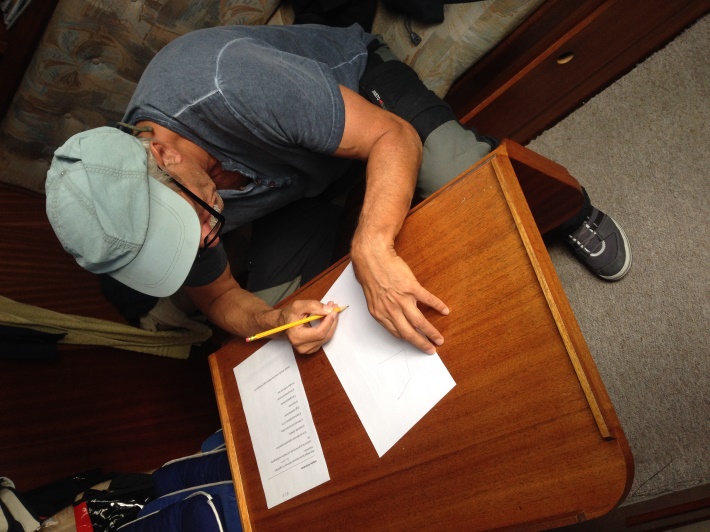 Nach dem Anlegen:
     Zeichnung einer     „kognitiven Karte“
Forschungsprojekt ANeMoS  		| 	Prof. Dr. Gisela Müller-Plath 		   |	        hanseboot 2017
Seite 21
Studie 2: Raumorientierung beim Navigieren
Feldexperiment auf See: Gewässer um Rügen, August 2016
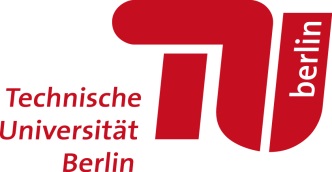 Ergebnisse : 1. „Kognitive Karte“ = Überblickswissen
Zeichnen Sie
angrenzende Küstenlinien
Starthafen, Zielhafen, alternative Häfen
Flachwasser,ggf. andere Gefahrenstellen
Seezeichen
geplante Route, gefahrene Strecke
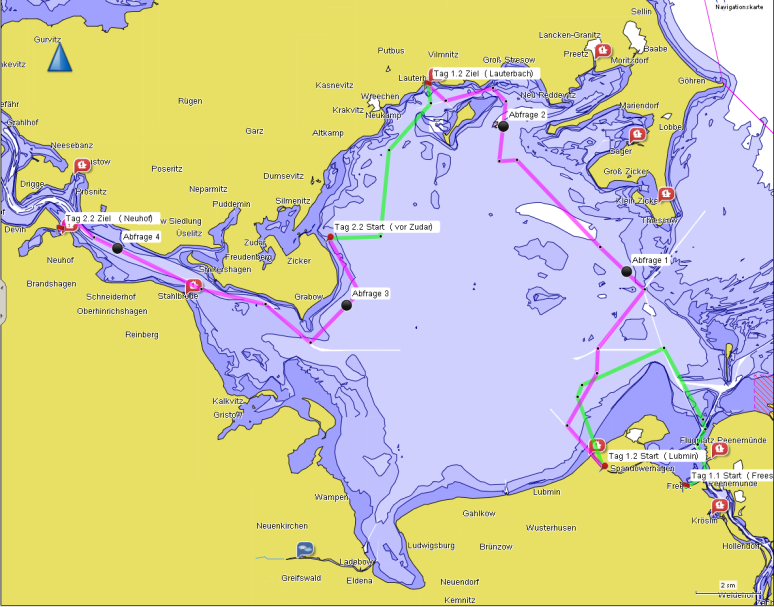 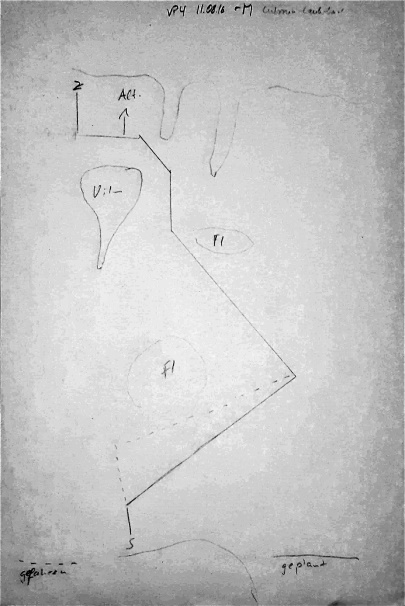 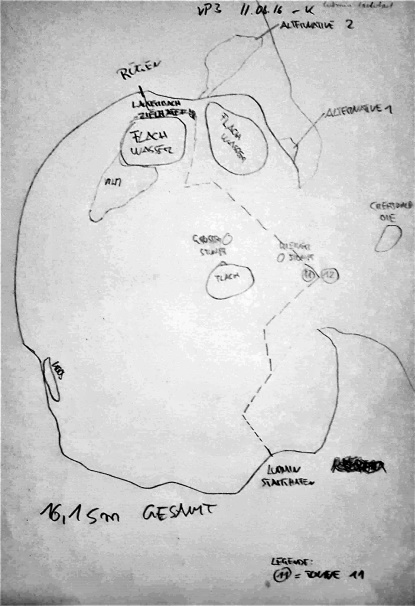 Lauterbach
Lubmin
Beispiel: Lubmin - Lauterbach
Pb 4, digital
Pb 3, klassisch
Forschungsprojekt ANeMoS  		| 	Prof. Dr. Gisela Müller-Plath 		   |	        hanseboot 2017
Seite 22
Studie 2: Raumorientierung beim Navigieren
Feldexperiment auf See: Gewässer um Rügen, August 2016
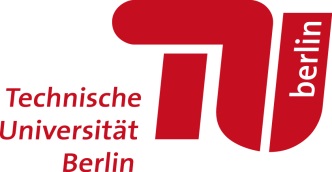 Ergebnisse : 1. „Kognitive Karte“ = Überblickswissen
Zeichnen Sie
angrenzende Küstenlinien
Starthafen, Zielhafen, alternative Häfen
Flachwasser,ggf. andere Gefahrenstellen
Seezeichen
geplante Route, gefahrene Strecke
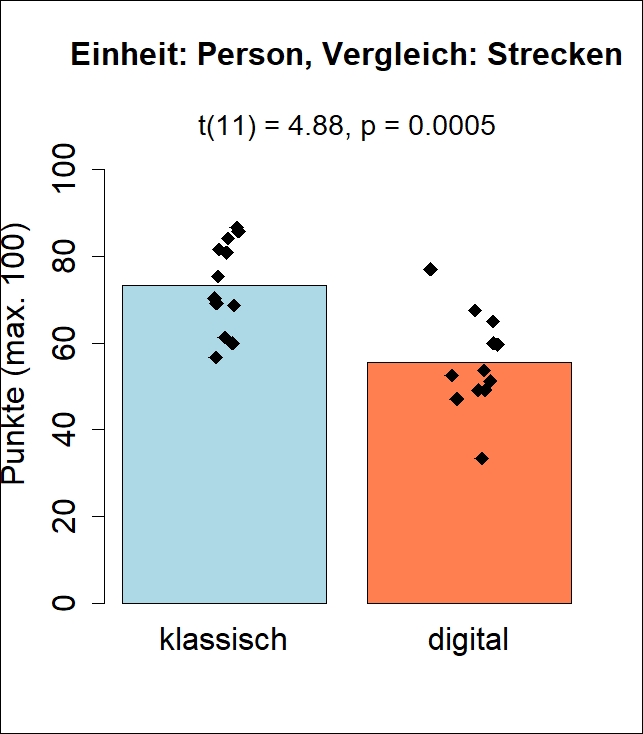 Die kognitive Karte ist nach digitaler Navigation signifikant schlechter als nach klassischer Navigation.
Dies gilt sowohl beim Vergleich der beiden Strecken einer Person als auch beim Vergleich der beiden Personen auf einer Strecke.
Welche Personen entwickeln bei digitaler Navigation besonders schlechte kognitive Karten?
Langjährige Plotternutzer
Auf welchen Strecken entwickeln sich bei digitaler Navigation besonders schlechte kognitive Karten?
Fahrt unter Segel
Forschungsprojekt ANeMoS  		| 	Prof. Dr. Gisela Müller-Plath 		   |	        hanseboot 2017
Seite 23
Studie 2: Raumorientierung beim Navigieren
Feldexperiment auf See: Gewässer um Rügen, August 2016
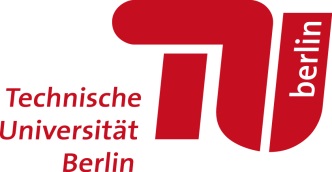 Ergebnisse : 1. „Kognitive Karte“ = Überblickswissen
Betroffen sind
angrenzende Küstenlinien
Starthafen, Zielhafen, alternative Häfen
Flachwasser,ggf. andere Gefahrenstellen
Seezeichen
geplante Route, gefahrene Strecke
Zeichnen Sie
angrenzende Küstenlinien
Starthafen, Zielhafen, alternative Häfen
Flachwasser,ggf. andere Gefahrenstellen
Seezeichen
geplante Route, gefahrene Strecke
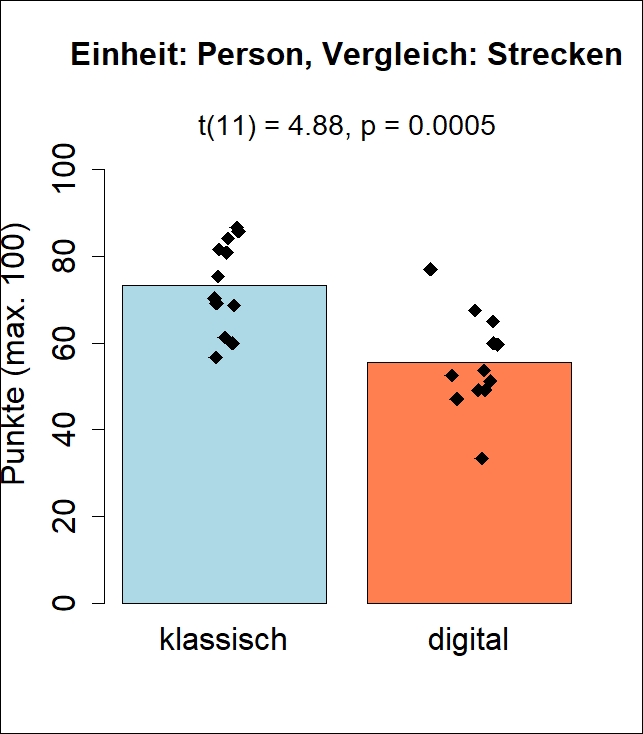 Die kognitive Karte ist nach digitaler Navigation signifikant schlechter als nach klassischer Navigation.
Dies gilt für alle realisierten Formen digitaler Navigation: 	Manuelles WP-Routing am Plotter	Manuelles WP-Routing am iPad	Autorouting am Plotter
Welche Elemente der kognitiven Karte sind nach digitaler Navigation signifikant schlechter?
Forschungsprojekt ANeMoS  		| 	Prof. Dr. Gisela Müller-Plath 		   |	        hanseboot 2017
Seite 24
Studie 2: Raumorientierung beim Navigieren
Feldexperiment auf See: Gewässer um Rügen, August 2016
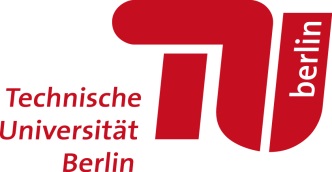 Ergebnisse : 2. „Situationsbewusstsein“ = Handlungswissen
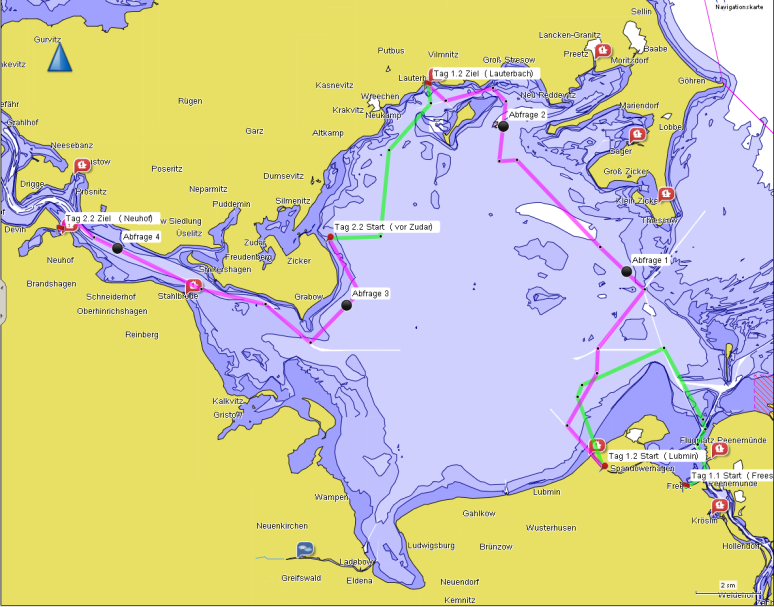 Pro Versuchsstrecke zwei Abfragepunkte.
Gehen Sie unter Deck und geben Sie unsere aktuelle Situation an:
Position
Fahrt
Kurs über Grund (COG)
Fahrt über Grund (SOG)
Windrichtung
scheinbarer Wind (AWA)
wahrer Wind (TWA)
Route
Starthafen: Richtung, Distanz
Zielhafen. Richtung, Distanz
nächste Kursänderung: Distanz, Richtung
Lauterbach
Lubmin
Beispiel: Lubmin - Lauterbach
Forschungsprojekt ANeMoS  		| 	Prof. Dr. Gisela Müller-Plath 		   |	        hanseboot 2017
Seite 25
Studie 2: Raumorientierung beim Navigieren
Feldexperiment auf See: Gewässer um Rügen, August 2016
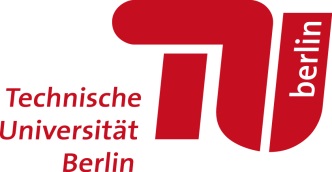 Ergebnisse : 2. „Situationsbewusstsein“ = Handlungswissen
Einheit: Person, Vergleich: Situationen
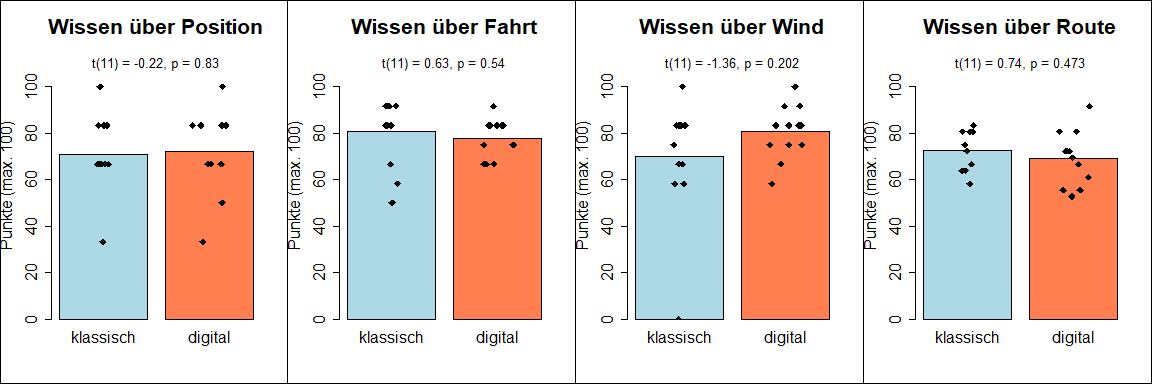 Das Situationsbewusstsein ist bei digitaler Navigation nicht signifikant besser oder schlechter als bei klassischer
- weder beim Vergleich der Situationen einer Person noch beim Vergleich der beiden Personen in einer Situation.
Forschungsprojekt ANeMoS  		| 	Prof. Dr. Gisela Müller-Plath 		   |	        hanseboot 2017
Seite 26
Studie 2: Raumorientierung beim Navigieren
Feldexperiment auf See: Gewässer um Rügen, August 2016
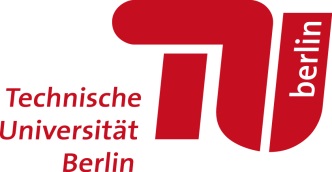 Ergebnisse : 2. „Situationsbewusstsein“ = Handlungswissen
Das Situationsbewusstsein ist bei digitaler Navigation nicht signifikant besser oder schlechter als bei klassischer
- weder beim Vergleich der Situationen einer Person noch beim Vergleich der beiden Personen in einer Situation.
Welche Personen haben generell ein besseres Situationsbewusstsein?
In welchen Situationen ist das Situationsbewusstsein generell besser?
Kurze Gesamtstrecke
Schönes Wetter
viel Erfahrung auf See (Seemeilen)
Aktive Papierkartennutzung
Aktive Plotternutzung
In welchen Situationen hat man digital ein besseres Situationsbewusstsein als klassisch?
Welche Personen haben digital ein besseres Situationsbewusstsein als klassisch?
Schwacher Wind
Fahrt unter Motor
Langjährige Papierkartennutzung
Aktive Papierkartennutzung
Forschungsprojekt ANeMoS  		| 	Prof. Dr. Gisela Müller-Plath 		   |	        hanseboot 2017
Seite 27
Studie 2: Raumorientierung beim Navigieren
Laborexperimente an der TU Berlin: Seesimulator „Isefjord“, Februar 2016 und Juni 2017
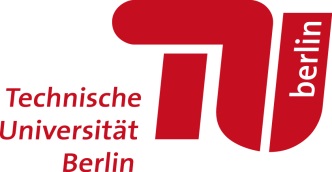 Fazit aus dem Feldexperiment auf See
1. Die kognitive Karte ist nach digitaler Navigation signifikant schlechter als nach klassischer Navigation.          Langjährige Plotternutzer entwickeln bei digitaler Navigation besonders schlechte kognitive Karten.
Warum ?
2. Digitale Navigation verbessert das Situationsbewusstsein (Handlungswissen) nur bei den Sportschiffern, die      regelmäßig und aktiv mit der Papierkarte navigieren.
Warum ?
=>  Simulatorexperimente: Man kann gezielt Faktoren isolieren und kontrollieren.
Forschungsprojekt ANeMoS  		| 	Prof. Dr. Gisela Müller-Plath 		   |	        hanseboot 2017
Seite 28
Studie 2: Raumorientierung beim Navigieren
Laborexperimente an der TU Berlin: Seesimulator „Isefjord“, Februar 2016 und Juni 2017
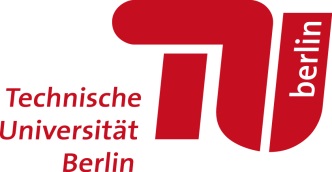 Seesimulator „Isefjord“

Programmierung: 
Christian Müller, Richard Gross
Experiment 1
Planung digital oder klassisch

Ohne Medium:
Wegfindung
Situationsbewusstsein
Kognitive Karte
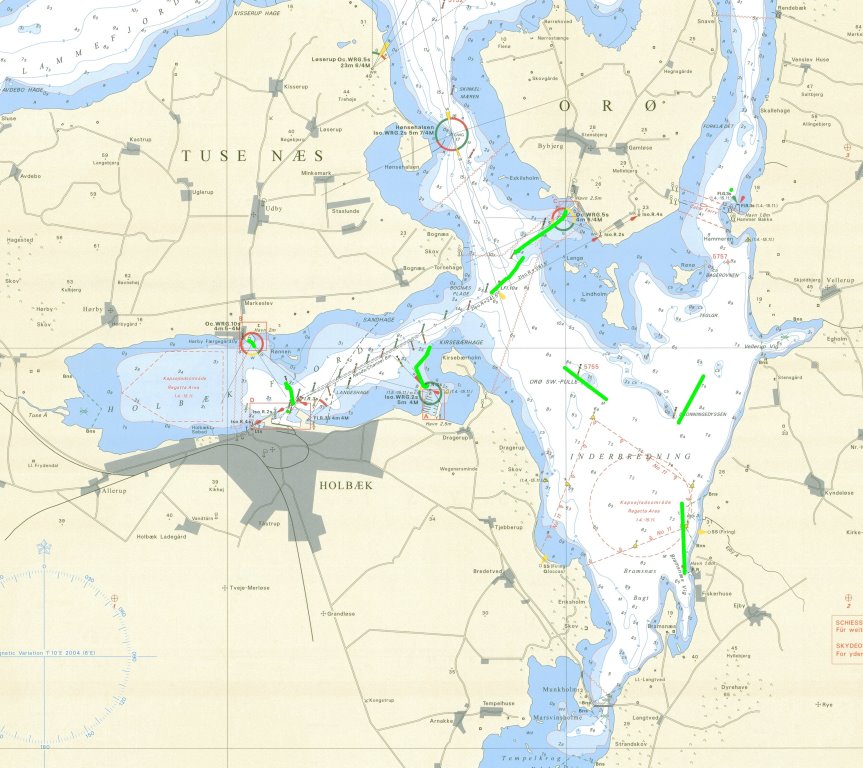 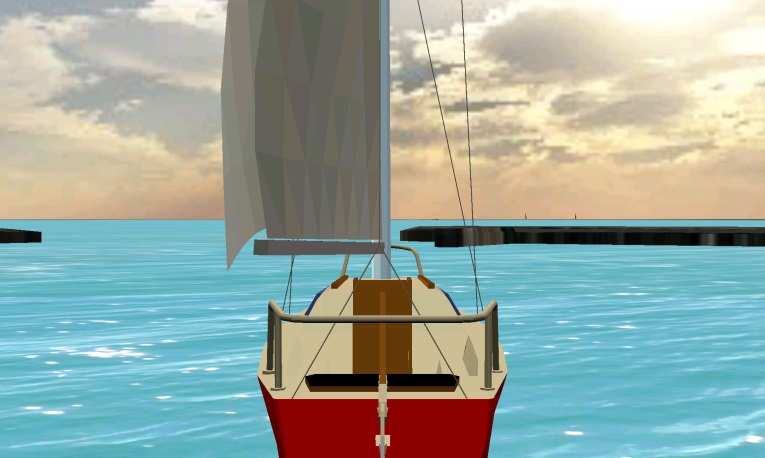 Experiment 2
Wegfindung digital oder klassisch

Ohne Medium:
Wegfindung
Situationsbewusstsein
Kognitive Karte
Forschungsprojekt ANeMoS  		| 	Prof. Dr. Gisela Müller-Plath 		   |	        hanseboot 2017
Seite 29
Studie 2: Raumorientierung beim Navigieren
Laborexperimente an der TU Berlin: Seesimulator „Isefjord“, Februar 2016 und Juni 2017
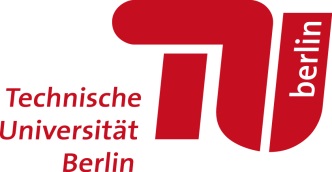 Antworten
1. Warum entsteht bei rein digitaler Navigation eine schlechtere kognitive Karte (Überblickswissen) ?
Wer klassisch navigiert, nimmt während der Wegfindung fortlaufend Informationen aus der Umgebung auf und setzt sie zur kognitiven Karte zusammen. Wer digital navigiert, überlässt dies dem Gerät.
Langjährige rein digitale Navigation scheint die Wahrnehmung auf See grundlegend zu verändern.
2. Warum verbessert die digitale Information das Situationsbewusstsein (Handlungswissen) nur bei den Sportschiffern, die regelmäßig und aktiv mit der Papierkarte navigieren?
Das Situationsbewusstsein fußt auf einer Raumvorstellung, der kognitiven Karte.
Beispiele: - Leeraum („Wissen über die Windrichtung“) bis zur Küste.
                   - nächster Kursänderungspunkt und –richtung („Wissen über die Route“) abhängig ab vom Ziel und den                      Wassertiefen unterwegs.
Wer nur noch digital navigiert, entzieht dem „Situationsbewusstsein“ die Grundlage.
Forschungsprojekt ANeMoS  		| 	Prof. Dr. Gisela Müller-Plath 		   |	        hanseboot 2017
Seite 30
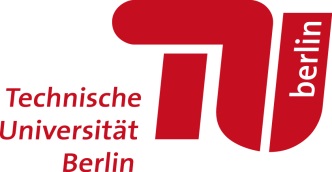 Forschungsprojekt ANeMoSAnalyzing Use and Impact of New Media on Sailboats
Nutzungsempfehlungen für die Sportschiffer
Nutzen Sie Plotter oder Tablet als Ergänzung zur Papierkarte, nicht als Ersatz.
Wenn Ihnen an einer guten Raumvorstellung (kognitive Karte) und Situationsbewusstsein gelegen ist: 
Stecken Sie Ihre Kurse vor Fahrtantritt auf der Seekarte ab und nutzen Sie den Plotter unterwegs (z.B. jeweils den nächsten Wegpunkt setzen), oder
Planen Sie Ihre Route vor Fahrtantritt auf dem Plotter mit parallelem Abgleich auf der Papierkarte.
Idee: Einmal pro Saison ganz ohne digitale Hilfe fahren.
Hüten Sie sich vor übersteigertem Technikvertrauen (GPS-Ungenauigkeiten, falsche Tiefenangaben).
Gestaltungsempfehlungen für die Hersteller
Müller, M., Jung, D. & Müller-Plath, G. (2016). Gestaltungsrichtlinie für maritime Navigationsanwendungen. Technische Universität Berlin.
Forschungsprojekt ANeMoS  		| 	Prof. Dr. Gisela Müller-Plath 		   |	        hanseboot 2017
Seite 31